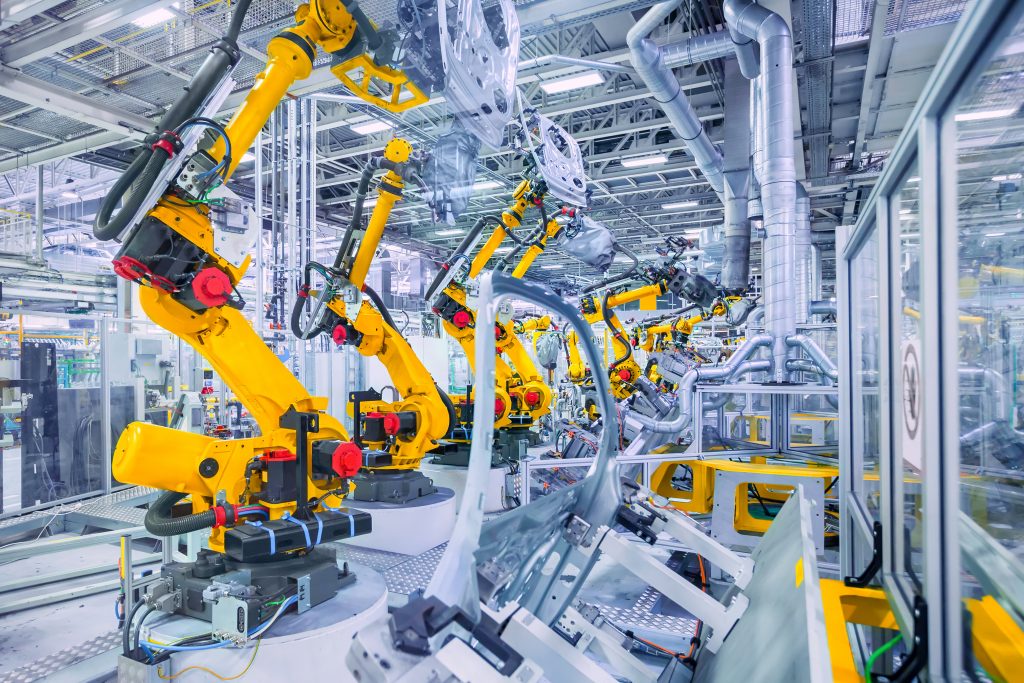 higher Design & Manufacture
Manufacturing Systems
Learning intentions & success criteria
Learning Intentions
 Developing my understanding of production processes

Success Criteria
 I can recognize different production methods.
 I can suggest suitable production methods for a product.
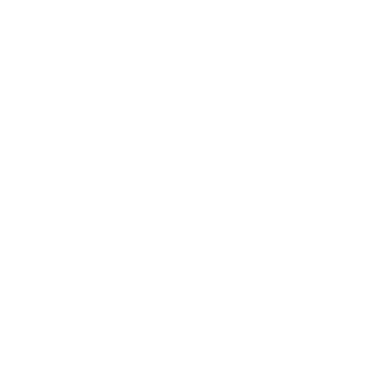 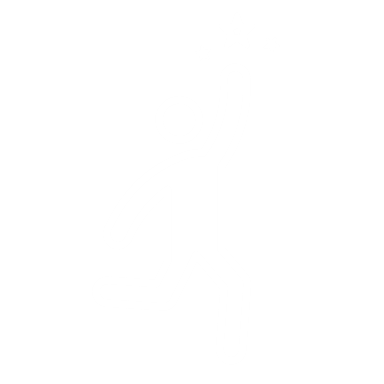 Not all parts, components or products are made in the same way.
Sometimes we have to select a production method that is best suited to our product.
Production methods
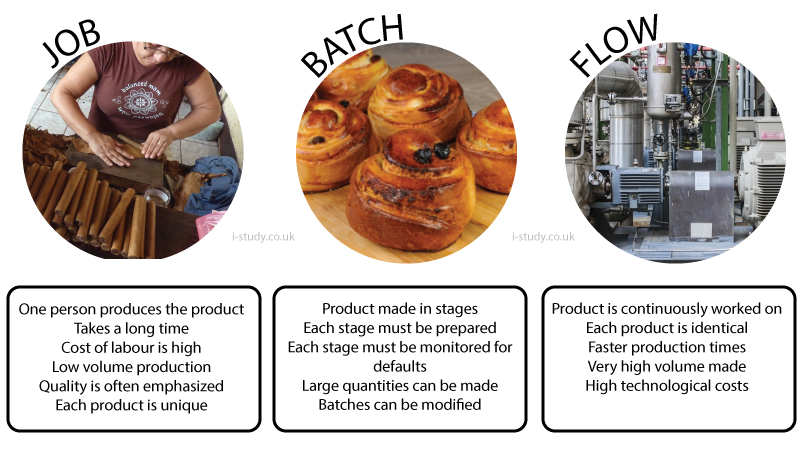 Used for one-offs, single items or very low volumes.
Items produced to very specific customer specifications but cost is high.
Production requires a highly skilled workforce and is labour intensive.
Job production
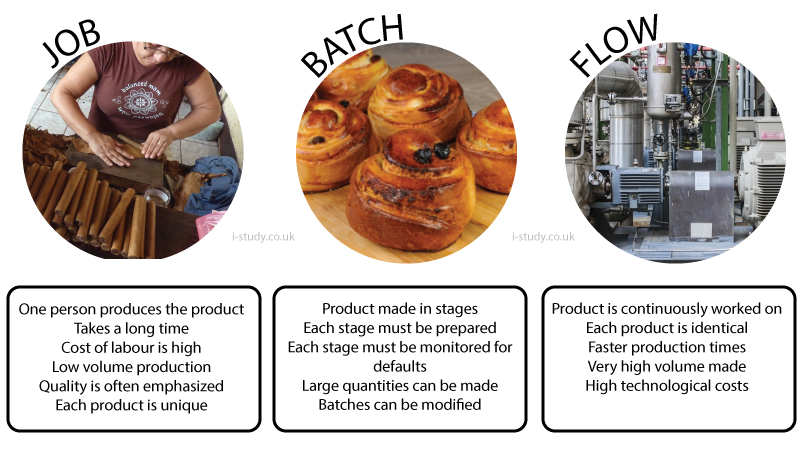 Large quantities are produced using this method.
Each operation is completed for a batch before the next operation begins.
Often used by small scale furniture manufacturers who have to produce 100 identical products.
Batch production
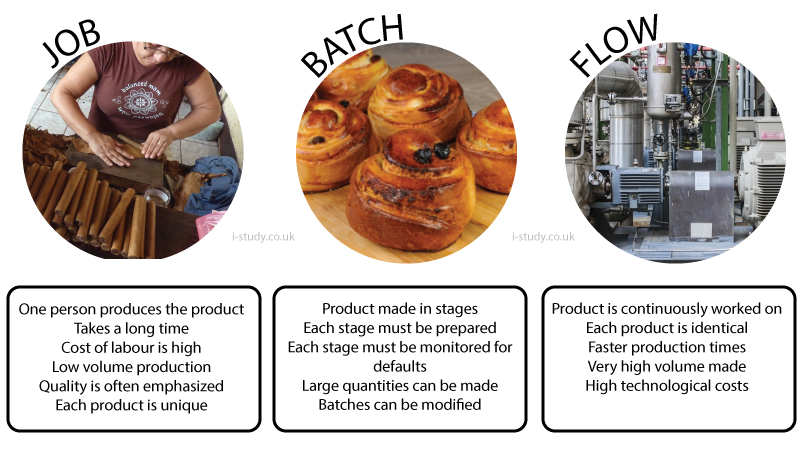 Products are made and assembled during a continuous process.
Operations are performed sequentially and moved along the line.
Line production
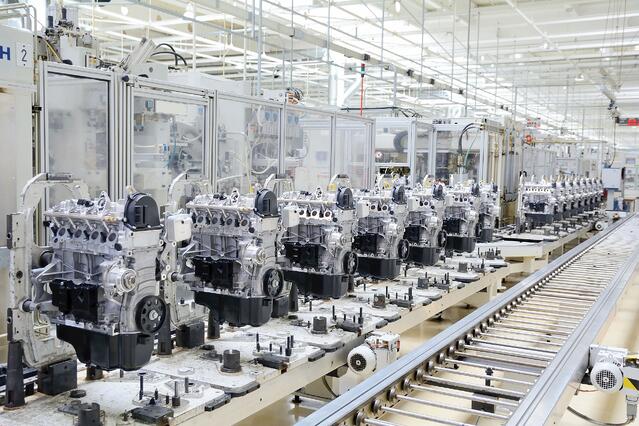 Operations are performed by a small, multi-skilled group or ‘cell’.
Each member of the cell can perform the tasks of the others.
Each cell is responsible for the productivity and quality of their products.
cell production
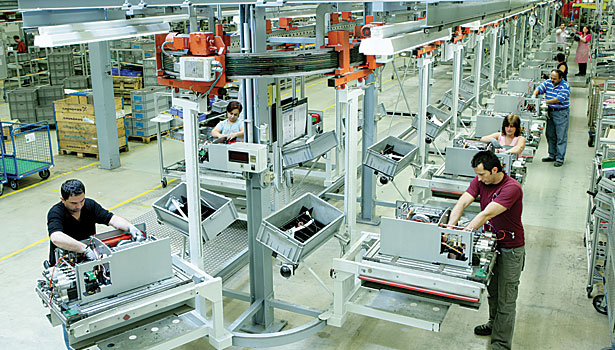 Very similar to line production but with very high volumes.
Production is continuous, often 24hrs.
Unit costs can be very low.
flow production
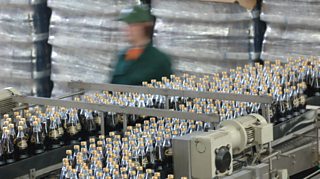 Manufacturing systems are the different ways in which manufacturing can be carried out.
Manufacturing systems have changed dramatically over the last century; now there are a variety of systems, each with different running costs.
Manufacturing systems
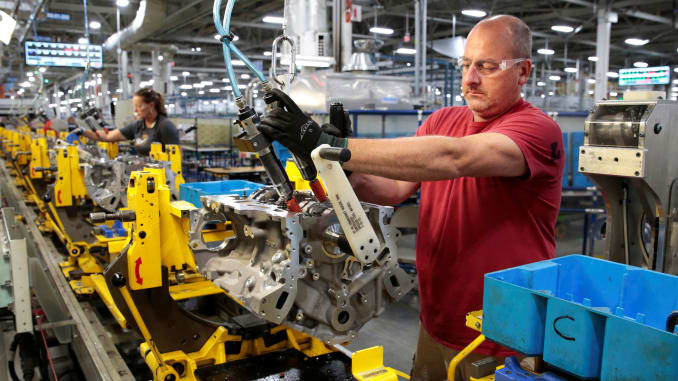 Choosing a systems depends on
Market demands for the product
Which in turn  determines its volume of production
Also affecting the choice of system:
Tooling costs
Factory layout
Personnel required
Manufacturing systems
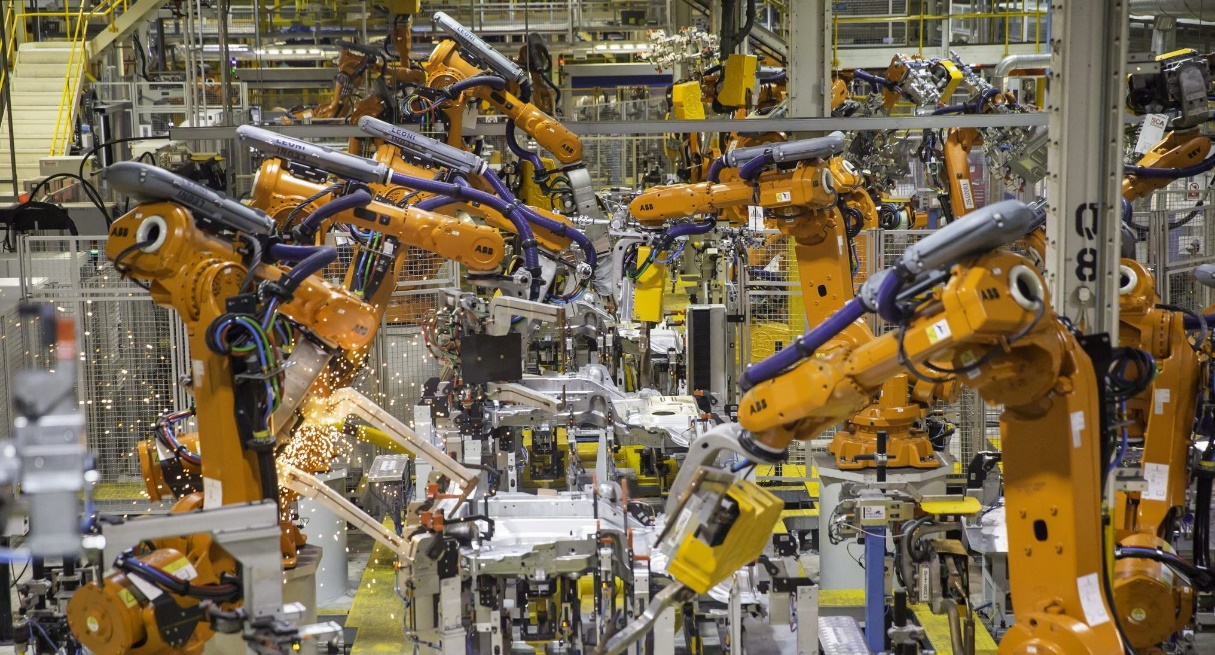 Small batches are one offs.
Small batches are typically produced by skilled craftsmen in a traditional workshop environment.
Small batch production is:
Time consuming
Expensive
Labour intensive
However, it does allow total flexibility and the opportunity to be custom made.
Small batches
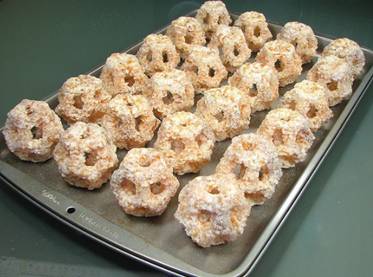 Assembly Lines became common in the 1930’s. It involves hundreds of workers organised in a line to perform tasks in sequence.
Workers were organised either individually or in groups, staying in the same place to perform the same task all day.
These assembly lines were inflexible, workers were trained to do one job with no real concept of the overall product.
This meant that if there was a breakdown or hold up, everyone would have to stop. The first successfully produced product using this mass-production technique was the ‘Model T Ford.’
Assembly lines
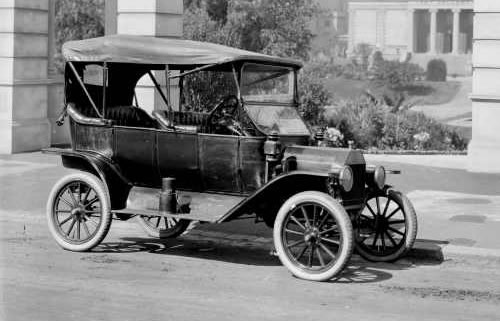 Over time, with the evolution of technology, assembly lines were mechanised.
The use of hand operated machines made production processes quicker and more accurate.
Assembly lines still exist today but they are either semi or Fully automated. 
Automation depends on computer controlled robots and machines, programmed and controlled by skilled operators.
Efficiency is much greater, as the accuracy and the overall quality of the product.
mechanisation
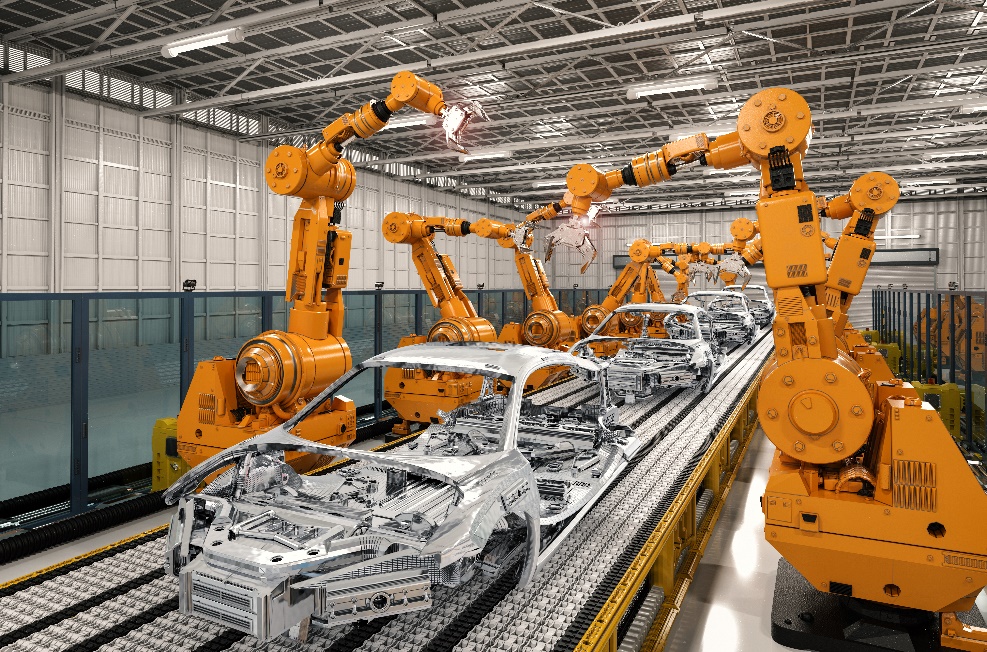 Technological developments have led to more Flexible Manufacturing systems of production.
Flexible manufacturing brings together computer controlled machine tools as well as robotic handling and assembly of parts. 
Machines or manufacturing cells are linked together normally in a U-shaped formation.
Flexible manufacturing
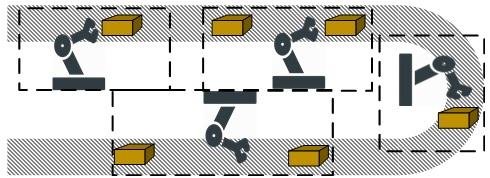 Production lines can be changed quickly to produce different products.
Teamwork and productivity are improved as personnel are closer to each other.
Operator fatigue is reduced, eliminating human error.
Quality assurance and control is readily checked and monitored.
The product is assembled by a team of people or cell. All members of the team can do any job and all are responsible for quality assurance.
Flexible manufacturing advantages
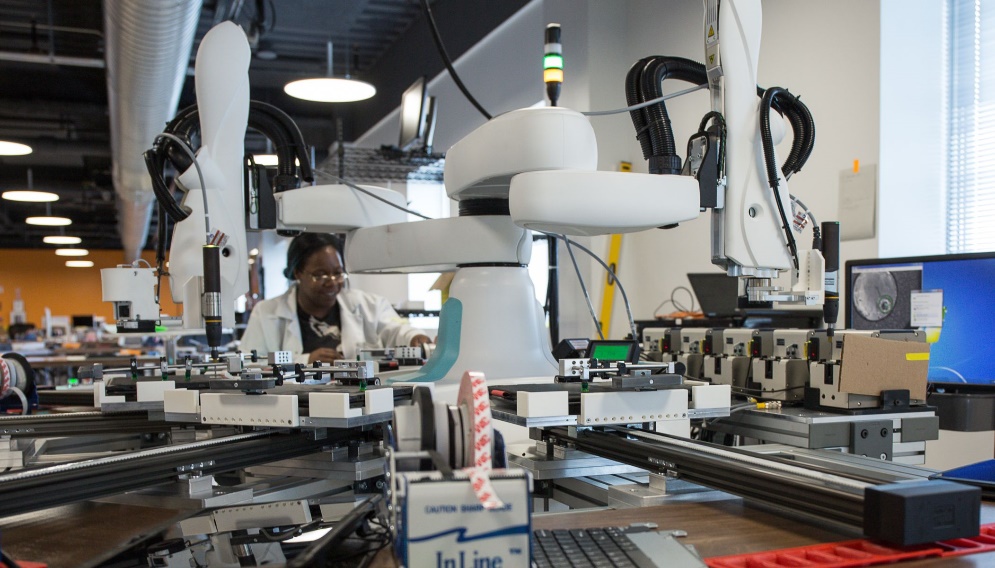 These major changes in manufacturing systems are now being driven by the concept of:
Total Quality Management (TQM).
This is a management approach to long-term success through customer satisfaction.
Improving processes, products and services
This involves the elimination of
Costs of inspection
Rectifying mistakes 
Preventing mistakes.
Total quality management
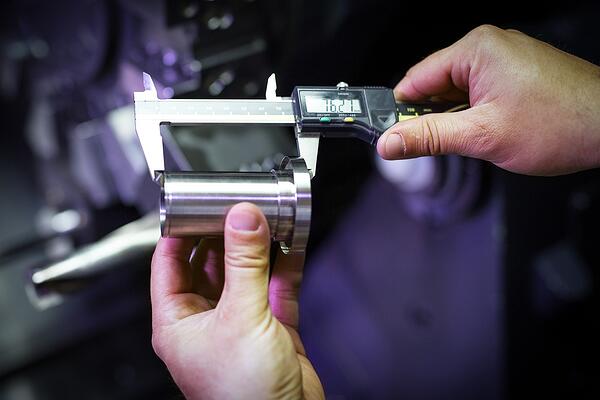